Lesson 4 (Firearm Injuries)
By Dr Nadir Ali
Types of Firearm Entry  wound
1.   Contact wound 
           a) Tight contact
          b) Loose contact   
2.   Close range/Near Distant wound   
          Upto 2 yards    
3.   Distant Firearm wound  
          Beyond 2 yards
Near contact or contact range
Mechanism 
    Gases with huge pressure pass from the muzzle end into the tissues, greatly distending them. 
    If no hard structure like bone under the skin, gases easily get dispersed into the tissues. 
    If there is a hard structure under the skin e.g. skull, it resists the entry of gases which return with extreme force of blowback phenomenon.
18-Apr-20
3
Gases Effects.
When the accumulated gases return back (blowback phenomenon), they cause 
Gross splitting/Tearing of skin. Wound may be of stellate shape
Everson of wound edges.
Muzzle end imprint abrasion
Pressure extrusion. Tissues, blood, fat etc can extrude out of the wound along with gases
Close Range Firearm Entry wound
Examination of clothes is important
Burning, blackening, tattooing present
Collar of abrasion present
Grease collar / Dirt collar may be present
Margins may be inverted
Wad maybe present in the track in case of smooth bored firearm
29/03/2012
7
Firearm Exit Wound
There may or may not be an exit wound
May be multiple exit wounds of one entry wound due to Secondary missiles
Exit wound is larger with everted margins. 
No close range characteristics (gunpowder effects) 
Shored exit wound:
   In routine no collar of abrasion on exit wound, but when exit site is tightly pressed by any belt or wall etc. collar of abrasion is formed and this is called shored exit wound.
18-Apr-20
10
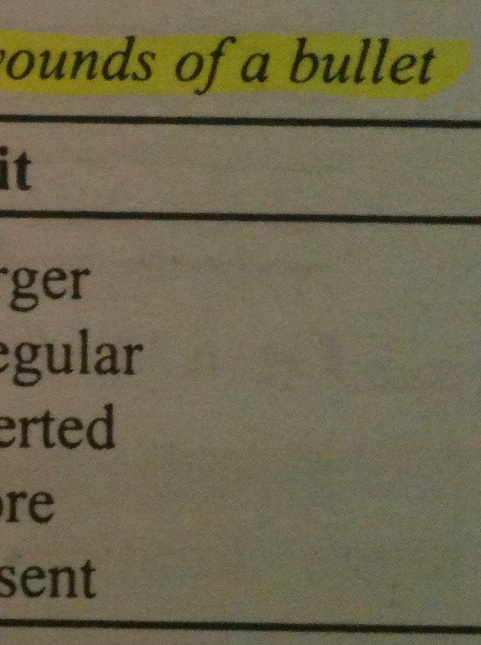 Beveling Phenomenon
It is found in in the bones with double tables. 
    As bone of skull is diploic (has 2 layers).
Table which is struck first by projectile is supported from below so has comparatively small circular hole & clean margins.
Table which is 2nd to be struck has no support so has a bigger irregular hole & beveled margins.

M/L importance
Gives direction of fire
18-Apr-20
12
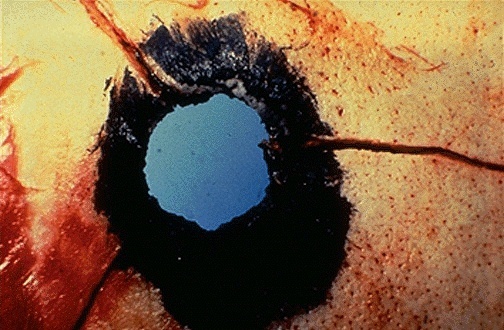 Beveled margins
Blackening in the track
18-Apr-20
14
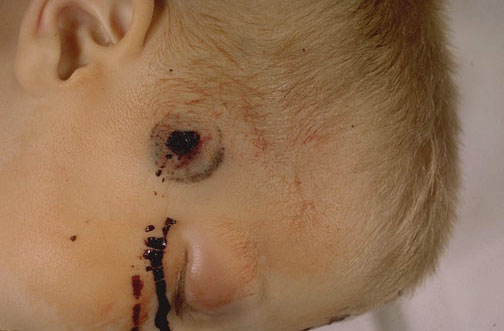 Muzzle end imprint  Abrasion
18-Apr-20
15
Questions
1- What is cavitation?
2- Difference between temporary & permanent cavitation?
3- What is M/L importance of terminal ballistics?
4- What are the components of shot charge responsible for damage?
5- How much distance flame, smoke & unburnt gunpowder particles can travel?
6- Differentiate between tattooing & stippling??
7- What is M/L importance of tail wag phenomenon?
18-Apr-20
16
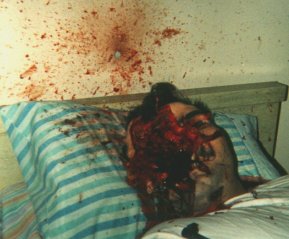 Plastic WAD struck with the wall
18-Apr-20
17
Questions
1- Classify firearm entry wounds?
2- Describe contact wound of a rifled firearm?
3- What is a stellate firearm wound?
4- Describe a close range rifled firearm wound?
5- What is significance of examination of clothes in a firearm wound?
6-Write down the differences between a firearm entry wound and exit wounds in a tabulated form. 
7-What is beveling phenomenon.?
8-How you can find out the direction of a fire.
18-Apr-20
18
Shotgun Entrance Wound:
  It depends upon      
      Degree of choke
      Size & no. of pallets
      Distance of fire. Mainly depends on distance.
Contact wound:
    Enemas entry–size approximately to the bore of the gun.
    Ragged tear of skin 
    Burning, blackening and tattooing in wound track     
    Wad present in wound also.
Shot gun wounds (contd…)
Contact shotgun wound are most destructive
Bursting rupture of head is rule rather than exception
Skull may be largely fragmented leading to Egg-shell fractures
Scalp is extensively lacerated
18-Apr-20
20
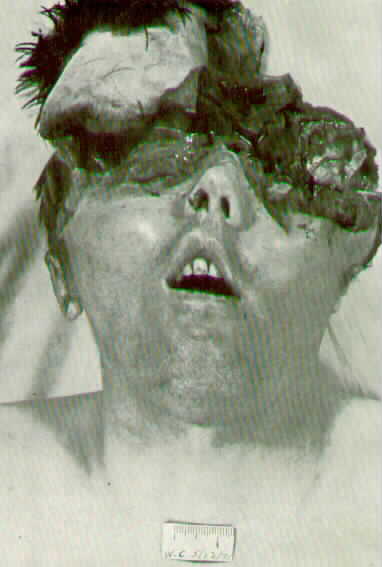 Contact Shotgun wound (Egg-Shell Fracture)
18-Apr-20
21
02) Short/close Range:
At one yard--Single hole  
At 2 to 3 yards 
A pattern showing one or central enmass entry with a few peripheral pallet holes around it.
Wad present up to 2 yards.
Burning/blackening may or may not be. 
Tattooing may present.
03). Distant Range:
a.   Central enmass entry absent.
b.  Dispersion of pallets has the following relation to the distance.
     “Diameter of the spread in inches will be equal to distance of fire in yards. (Roughly)” 
c.   Each hole is of the size of pallet.
Important:
“Billiard ball ricochet effect” 
Normally the pallets exit from the muzzle end in a sequence (Fanning phenomenon) 
But sometimes they strike together before or after the exit and they don’t follow the routine rules of travelling of a shot gun fire and scatter irregularly (Ricocheting Phenomenon). 
It may misguide about the distance of fire.
Shotgun Entry wound complex
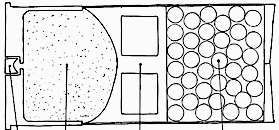 Fanning
phenomenon
18-Apr-20
26
Billiards Ball Ricocheting Phenomenon
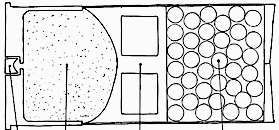 Misguides
distance of fire
29/3/2012
27